Putting together a One Frame ExhibitAmerican Association of Philatelic Exhibitors
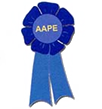 World Stamp Show NY 2016
Steve Zwillinger
June 1, 2016
What will make this a success?
What is a One Frame Exhibit?
A One Frame Exhibit is like any other exhibit
It has:
A title page with a plan,
A middle section with page headings, and
An ending – hopefully with a ‘bang’

BUT…..
It is shorter!The story can be told in just 16 pages.
You have a planning Guide in your pocket.
[Speaker Notes: As with other exhibits, planning is key]
If an exhibit tells a story, the one-frame exhibit is a short story, not a novel.
It is not a big exhibit that has been COMPRESSED

 
 It is not                         of a longer exhibit
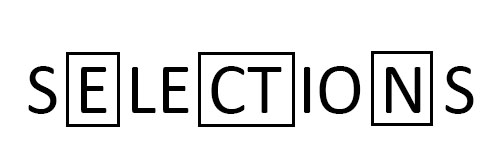 It’s a complete philatelic subject in 16 pages.
What does a one-frame exhibit require?
A one-frame exhibit requires:
A highly focused theme
A clear and detailed title page
Discipline – material has to be selected with great care
Good organization – no room for error
Comprehensive coverage of your theme
A laser-like focus
The greatest challenge?
The greatest challenge?
Appropriate subject matter that fits completely within 16 pages
Bearing in mind there are exceptions for every rule…
Don’t have a single cover on each page. That might mean the subject is appropriate for an 8 page exhibit, not a 16 page exhibit.
Bearing in mind there are exceptions for every rule…
Do include a philatelic item on the title page. Each page represents 6 percent of your exhibit space.  Don’t limit yourself to 94% of the frame before you even start.
Be Thoughtful
The space available to you using sixteen 8 ½  x 11 pages is not the same as the space available to you using eight 11 x 17 pages.

The difference is about 15%. That is
About 2 pages 8 ½  x 11 , or
1 page 11 x 17
How much space do you need?
Some people (including me) suggest that new exhibitors start with a one-frame exhibit.Some people don’t agree.Thoughts?
Flaws will stand out more. Judges may read every page (unlike a multi-frame exhibit.)
Questions?Comments?Insights?Something to add?
There’s a lesson here:
Look at the template for this       presentation.

You can start with something ‘clever’, 
but by the end it turns irritating.
If you are not a member, consider joining AAPE
Template from Presentation Magazine at
http://www.presentationmagazine.com/